Заработная плата
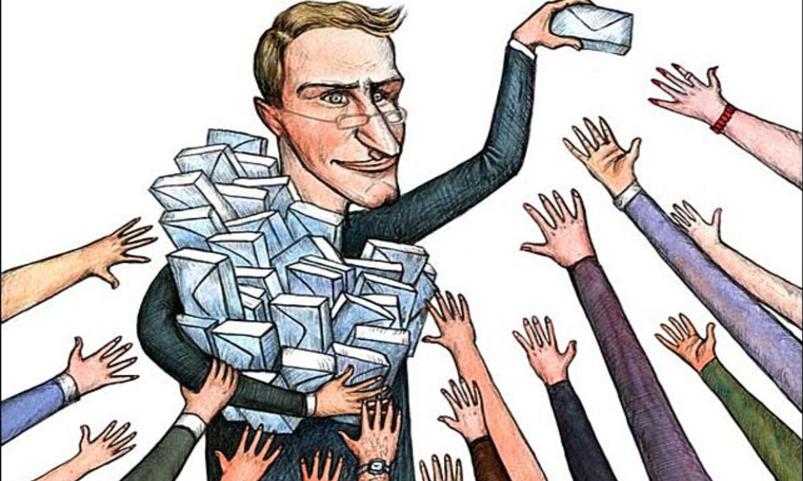 Понятие и структура заработной платы
Заработная плата (оплата труда) – это вознаграждение за труд в зависимости от квалификации работника, сложности, количества, качества и условий выполняемой работы, а также компенсационные выплаты (доплаты и надбавки компенсационного характера, в том числе за работу в условиях, отклоняющихся от нормальных, работу в особых климатических условиях и на территориях, подвергшихся радиоактивному загрязнению, и иные выплаты компенсационного характера) и стимулирующие выплаты (доплаты и надбавки стимулирующего характера, премии и иные поощрительные выплаты).
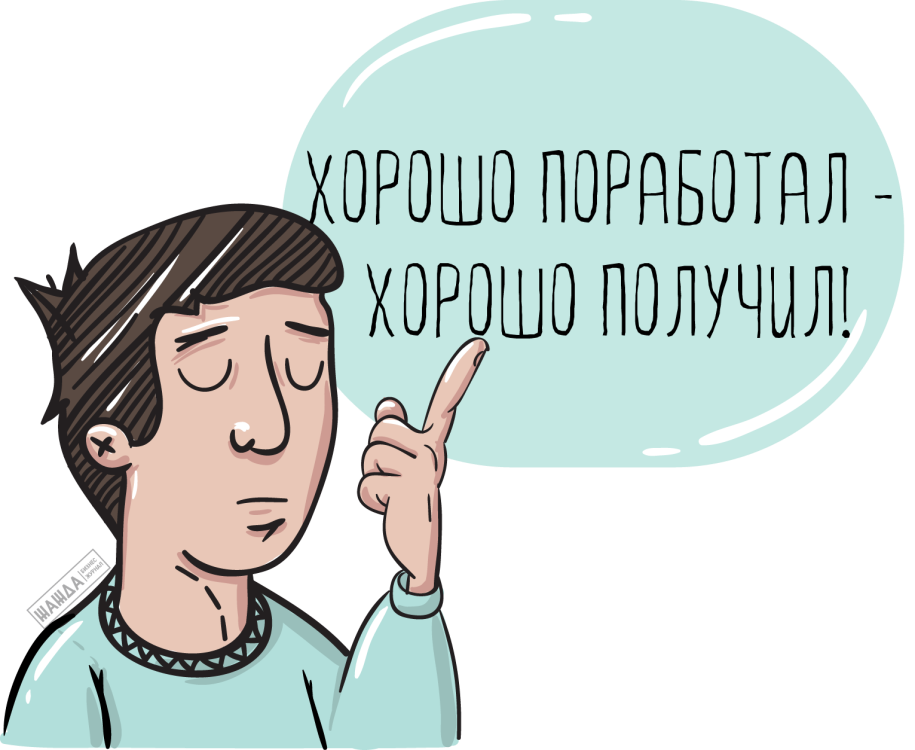 признаки заработной платы
Виды заработной платы
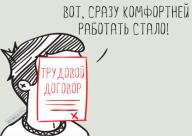 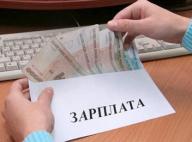 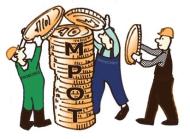 Системы и формы оплаты труда
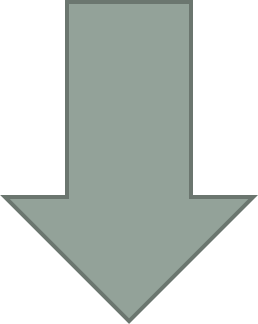 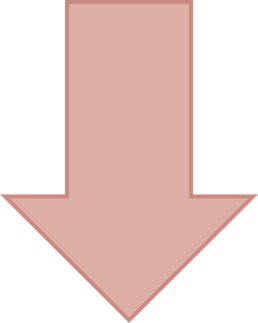 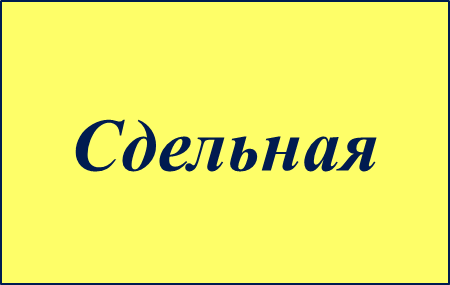 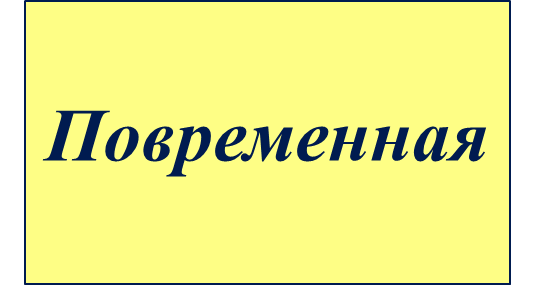 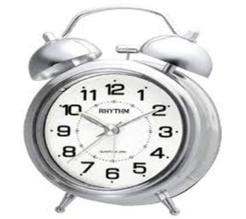 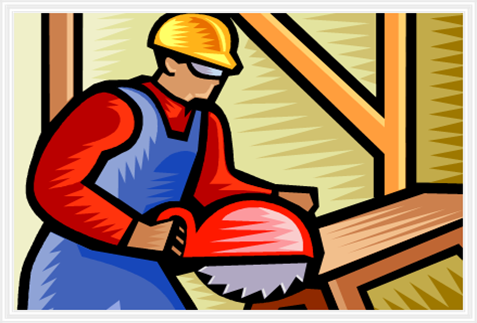 Сдельная форма оплаты труда
позволяет установить размер заработной платы работника в зависимости от объема выполненной работы, который может быть измерен в количестве операций, изделий и т.д., и размера заработной платы за единицу продукции (расценки). 

Сдельный заработок:


Рс – сдельная расценка  за единицу изготовленной продукции, руб. 
В – количество (объем) изготовленной продукции за расчетный период (месяц, день)
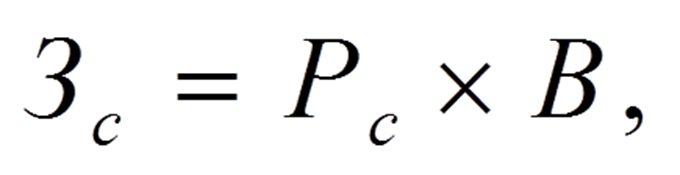 Сдельная форма оплаты труда
Оплата производится в соответствии с количеством и качеством произведенной продукции.
Применяется, когда есть возможность точно определить норму времени и норму выработки (нормирование труда).
Используется для стимулирования роста выработки продукции.
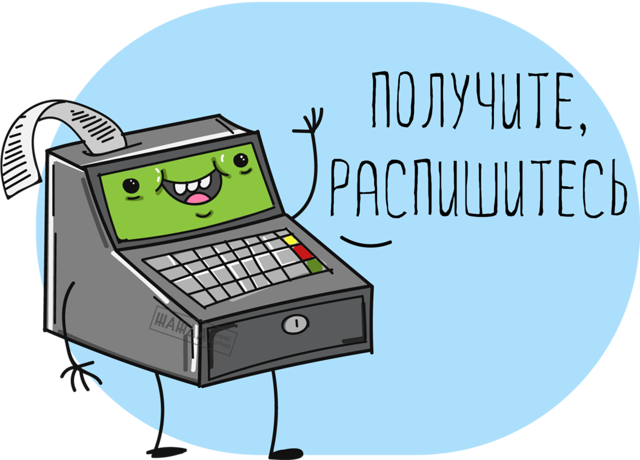 Сдельная форма оплаты труда
Прямая сдельная
Сдельно-премиальная
Сдельная з/п
Сдельно-прогрессивная
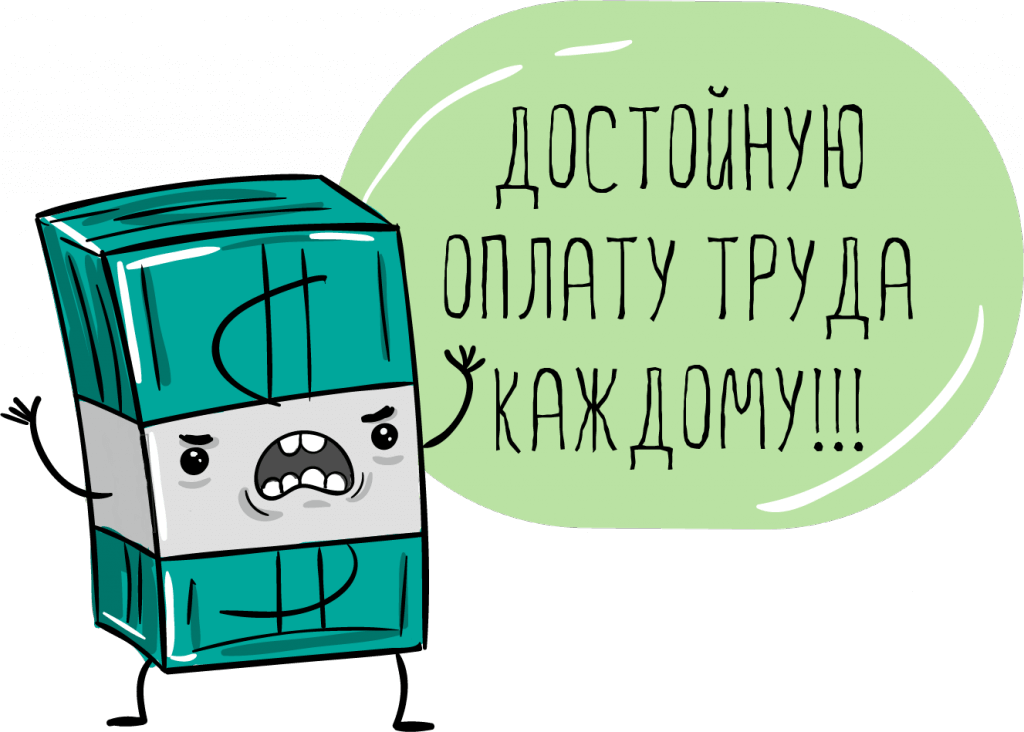 Аккордная
Повременная зарплата
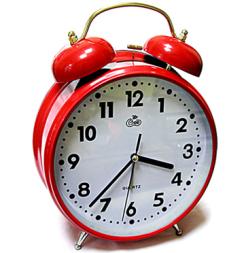 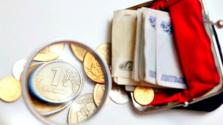 Оплата производится в соответствии с количеством рабочего времени и качеством продукции
Используется, где особое значение имеет высокое качество продукции
Применяется, когда невозможно или затруднительно точно нормировать труд, определить  нормы времени
Повременная зарплата
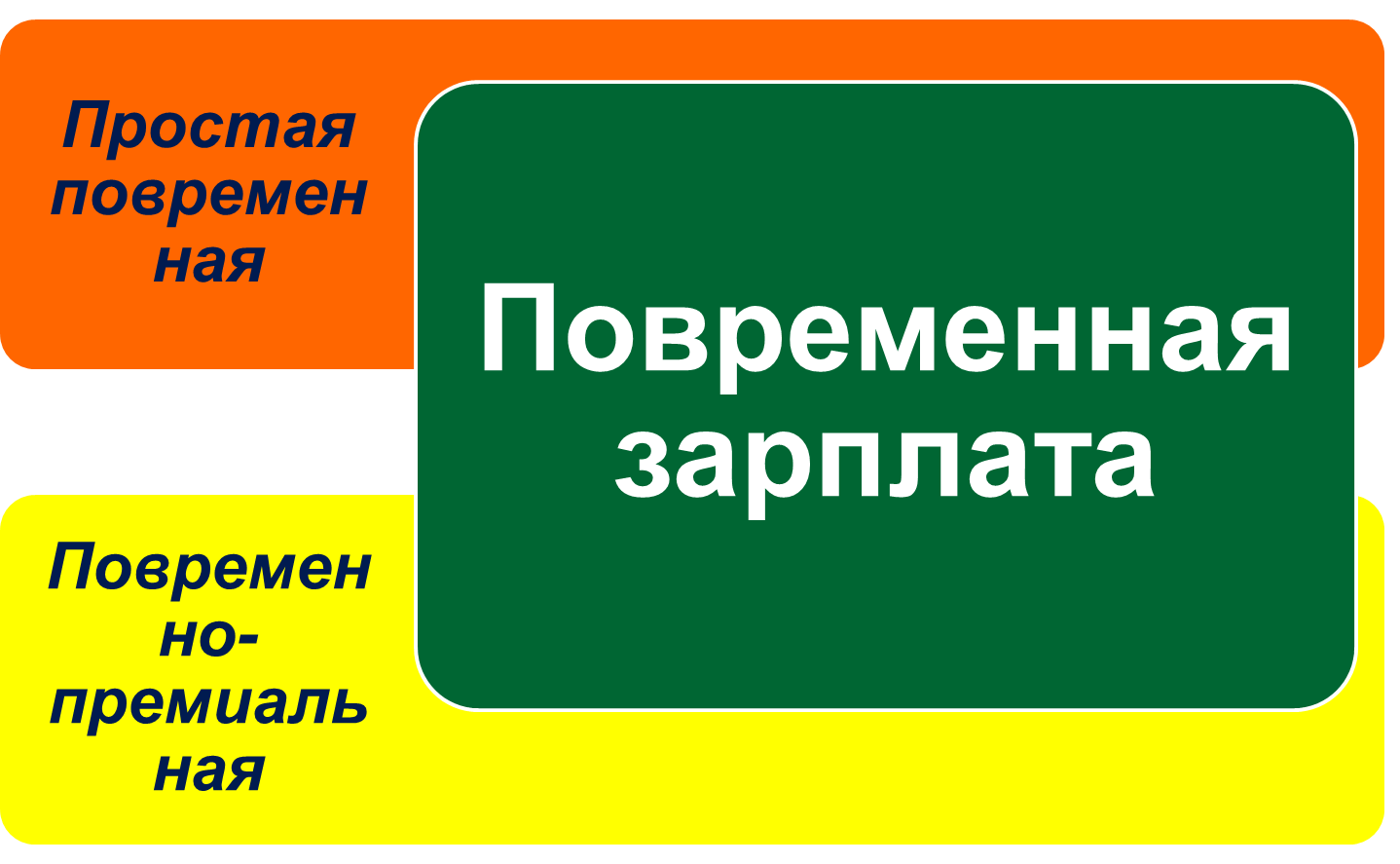 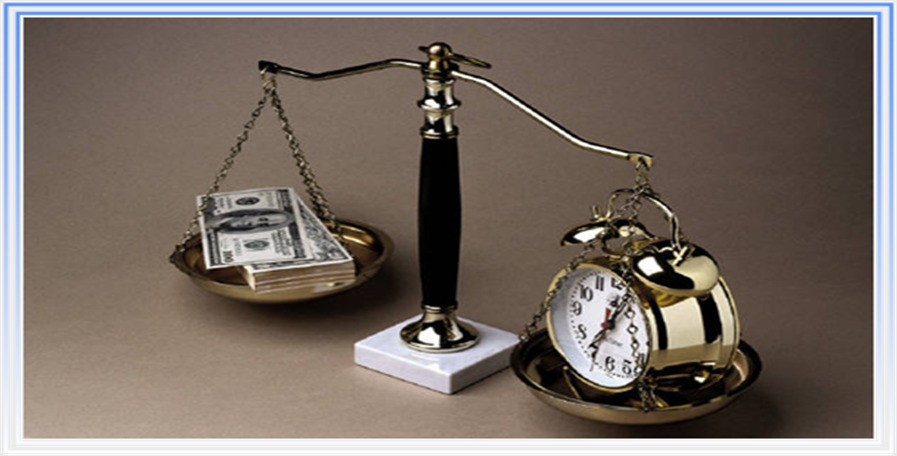 Простая  повременная
Недостаток: стимулирует только увеличение качества выпускаемой продукции, но не стимулирует увеличение количества продукции, а также экономию сырья, материалов, топлива, энергии
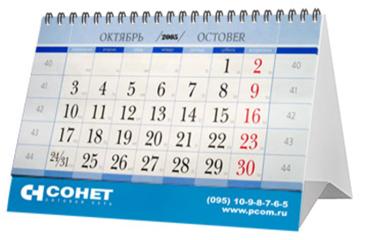 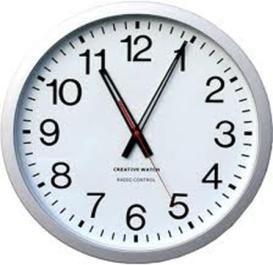 Заработок зависит от количества отработанного времени (часы, дни, месяцы) и тарифной ставки
Простая  повременная
Заработок повременщика – простая повременная система оплаты (Зпов):
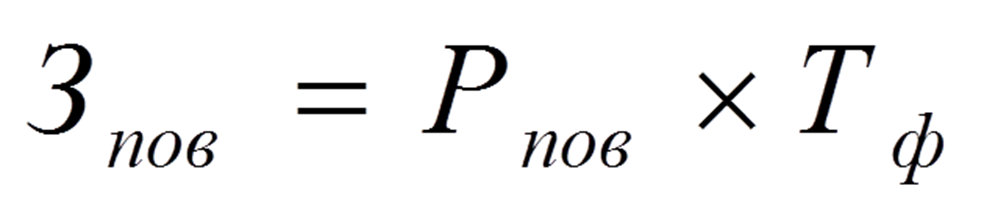 Рпов – расценка за установленное время работы, руб.;
Тф – фактическое время работы за расчетный период, ч.
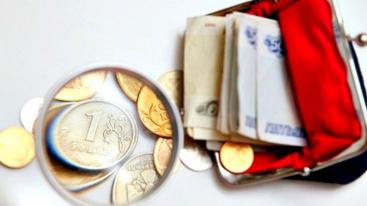 Простая  повременная
Повременно-премиальная система оплаты труда с нормированным заданием
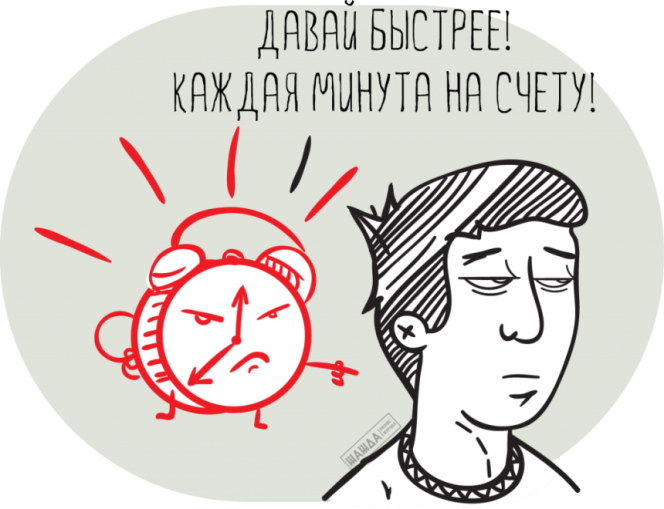 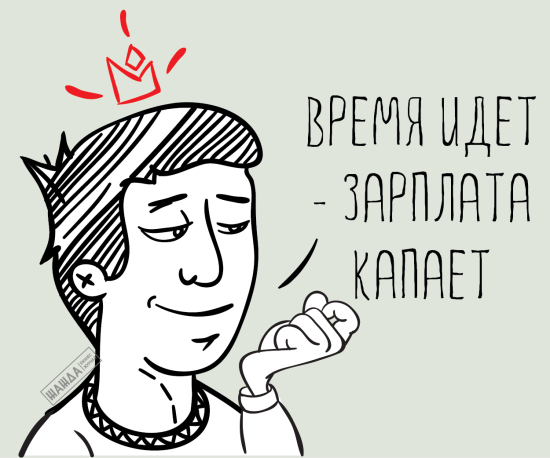 используется, когда функции рабочих четко регламентированы и может быть рассчитана норма времени по каждой операции
Правовое регулирование оплаты труда базируется на двух основных принципах:
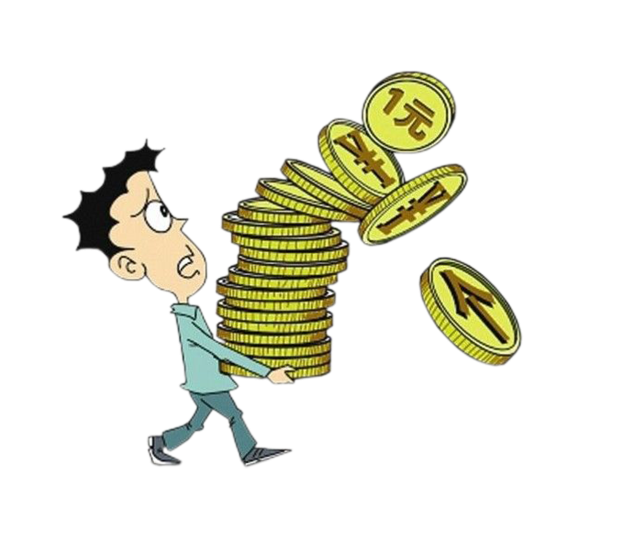 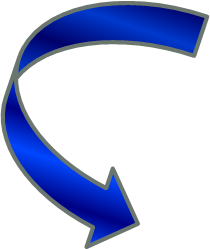 гарантирование права каждого работника на своевременную и в полном размере выплату справедливой заработной платы, обеспечивающей достойное человека существование для него самого и его семьи, и не ниже установленного федеральным законом МРОТ (ст. 2 ТК РФ)
запрещение какой бы то ни было дискриминации при установлении и изменении условий оплаты труда (ст. 132 ТК РФ)
два варианта способов правового регулирования заработка гражданина
Децентрализованный способ
Регулирование на уровне договоров
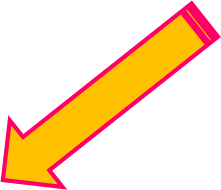 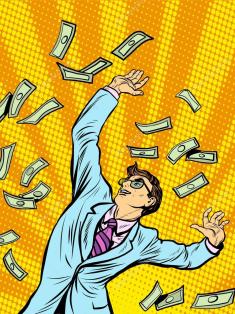 коллективное, осуществляемое путем оформления коллективных соглашений, отраслевых, региональных договоров
индивидуальное, действующее на основе трудового договора о величине и условиях осуществления оплаты за работу между сотрудником и предприятием-работодателем
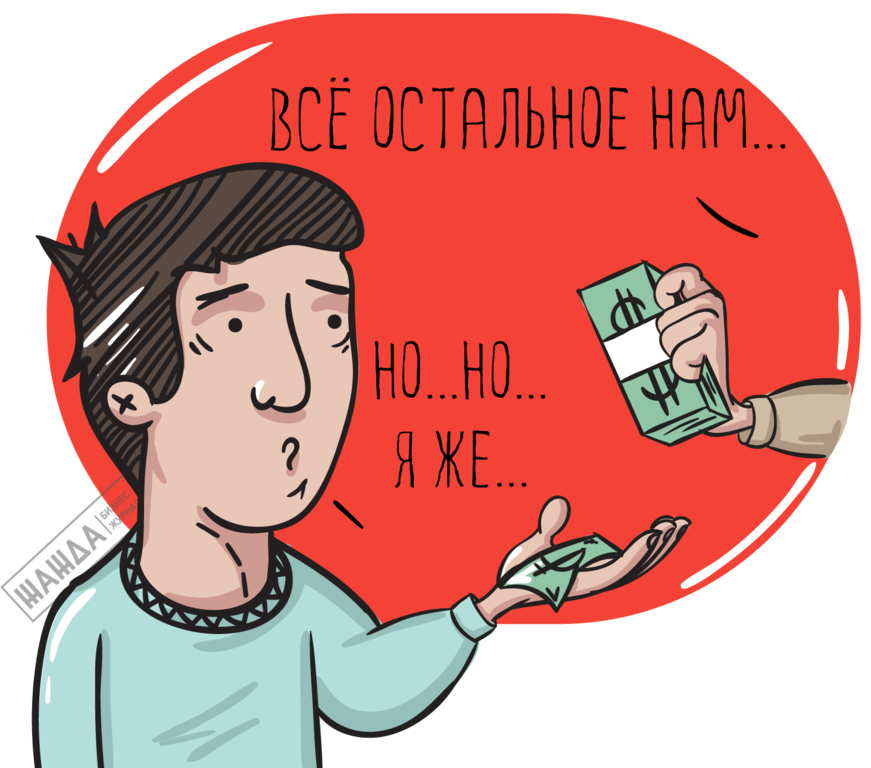 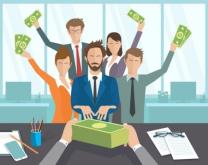